Help our planet!| English Lesson
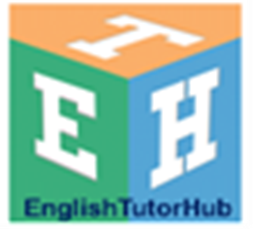 In this video you’re going to;
A. Listen, point and repeat.
B. Read, listen and match.
C. Ask and answer.
A. Listen, point and repeat.
Word Box
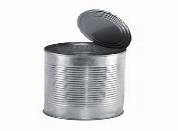 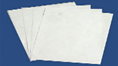 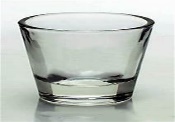 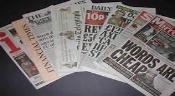 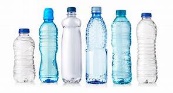 paper
can
newspaper
glass
bottles
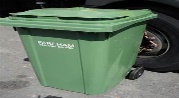 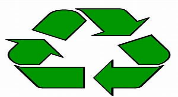 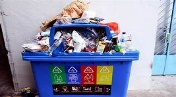 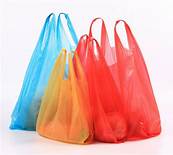 rubbish
plastic bag
recycle
bin
B. Read, listen and match.
A
B
1. We read them.
a. bottles
2. we write on this. It’s in your 
notebook.
b. bins
c. cans
3. We put rubbish in them.
d. newspapers
4. They can be plastic or glass.
We buy water and other drinks in them.
e. paper
5. They are from the market. We put our
shopping in them.
f. plastic bags
6. They are meal. They are used for food
and drink.
C. Ask and answer.
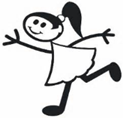 What do you do to save our planet?
I recycle glass 
bottles.
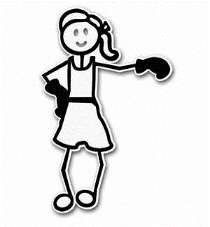 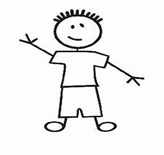 I put rubbish in the bin
https//www.englishtutorhub.com
Please subscribe to this channel…
THANK YOU
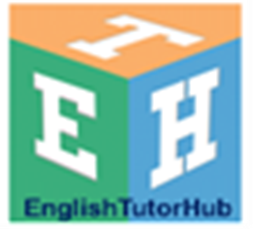